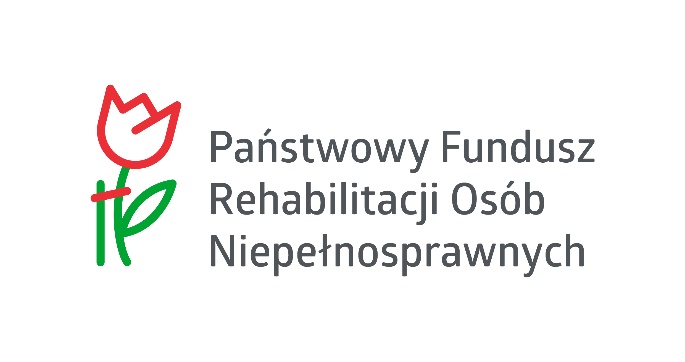 Sprawozdanie z realizacji Powiatowego Programu Działań na Rzecz Osób Niepełnosprawnychw 2019 roku.
Zadania na rzecz niepełnosprawnych mieszkańców powiatu realizowano głównie ze środków PFRON 
Środki PFRON - 1.281,00 zł. 
Aktywny Samorząd (PFRON) – 106.903 zł.
Powiat Gołdapski – 100.533 zł.
Wysokość środków PFRON
Bariery architektoniczne
Wydano: 64.538 
Skorzystało 15 osób: 
z gm. Gołdap– 11
z gm. Dubeninki – 4
z gm. Banie Mazurskie – 0
Bariery w komunikowaniu się
Wydano: 6.399 zł
Dofinansowanie otrzymało 4 osób.
Przedmioty ortopedyczne i środki pomocnicze
Wydano: 242.165,32 zł.

Otrzymały 190 osoby 
Gm. Gołdap – 118
Gm. Dubeninki – 33
Gm. Banie Mazurskie – 39
Likwidacja barier technicznych
Wydano 3.923 zł
Dofinansowanie otrzymała 2 osoba
Sprzęt rehabilitacyjny
Wydano: 1.640 zł
Skorzystały 3 osoby.
Turnusy rehabilitacyjne
Wydano: 38.307 zł
Na turnus pojechały  31 osoby: 
Gm. Gołdap – 24 
Gm. Dubeninki – 0
Gm. Banie Maz. – 7
Sport, kultura rekreacja i turystyka osób niepełnosprawnych
Wydano:11.295 zł

Skorzystały 2 jednostki (organizacje):

Związek Emerytów Rencistów i Inwalidów
Zespół Placówek Edukacyjno - Wychowawczych
Warsztat Terapii Zajęciowej
Środki PFRON – 904.800 zł
 Środki ze Starostwa Powiatowego              w Gołdapi – (10%) – 100.533 zł
Środki własne Caritas – 9.823 zł
Rehabilitacja zawodowa
Instrumenty i usługi rynku pracy- 7.944 (1 osoby)
Rozpoczęcie działalności gospodarczej, rolniczej albo wniesienie wkładu do spółdzielni socjalnej – 0
Zwrot kosztów wyposażenia stanowiska pracy osoby niepełnosprawnej – 0
Zapobieganie niepełnosprawności, ochrona socjalna i prawna osób niepełnosprawnych
We wszystkich gminach osoby niepełnosprawne mają możliwość skorzystania z bezpłatnego poradnictwa  prawnego
Powiatowe Centrum Pomocy Rodzinie w Gołdapi realizuje poradnictwo prawne i psychologiczne (w tym dla osób  niepełnosprawnych)
Aktywny Samorząd
PCPR od 2012 roku realizuje pilotażowy program Aktywny Samorząd:

Środki wykorzystane w 2019 r. – 103.798,80
Pomoc w uzyskaniu wykształcenia na poziomie wyższym otrzymało 10 osób niepełnosprawnych.
Pomoc w zakupie sprzętu elektronicznego, jego elementów, oprogramowania – 1 os.
Pomoc w zakupie i montażu oprzyrządowania do posiadanego samochodu – 2 os.
Pomoc w utrzymaniu sprawności techn. Protezy kończyny, w której zastosowano nowoczesne rozwiązania techniczne – 1 os. 
Pomoc w utrzymaniu aktywności zawodowej poprzez zapewnienie opieki dla osoby zależnej – 1 os.  

                              Dziękuję za uwagę.